Fraud and Elder Exploitation Prevention
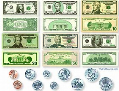 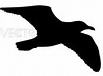 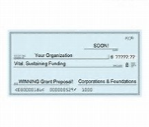 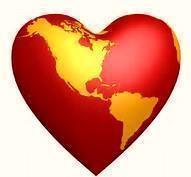 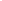 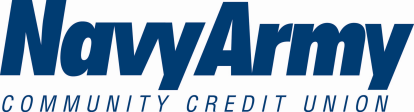 Michelle Coward, CUERME, BSACS, CUCE
11/3/2017
Agenda:
[Speaker Notes: Animated picture list with color text tabs
(Intermediate)


To reproduce the SmartArt effects on this page, do the following:
On the Home tab, in the Slides group, click Layout, and then click Blank. 
On the Insert tab, in the Illustrations group, click SmartArt.
In the Choose a SmartArt Graphic dialog box, in the left pane, click List. In the List pane, double-click Horizontal Picture List (fifth row, second option from the left) to insert the graphic into the slide. 
Press and hold CTRL, and select the picture placeholder and text shape (top and bottom shape) in one of the objects. Under SmartArt Tools, on the Design tab, in the Create Graphic group, click Add Shape, and then click Add Shape After. Repeat this process one more time for a total of five picture placeholders and text shapes. 
Select the graphic. Under SmartArt Tools, on the Format tab, click Size, and then do the following:
In the Height box, enter 4.44”.
In the Width box, enter 9.25”.
Under SmartArt Tools, on the Format tab, click Arrange, click Align, and then do the following:
Click Align to Slide.
Click Align Middle. 
Click Align Center. 
Select the graphic, and then click one of the arrows on the left border. In the Type your text here dialog box, enter text.
Press and hold CTRL, and then select all five text boxes in the graphic. On the Home tab, in the Font group, select Corbel from the Font list, and then enter 22 in the Font Size box.
Select the graphic. Under SmartArt Tools, on the Design tab, in the SmartArt Styles group, do the following: 
Click Change Colors, and then under Colorful click Colorful Range – Accent Colors 2 to 3 (second option from the left).
Click More, and then under Best Match for Document click Moderate Effect (fourth option from the left).
Select the rounded rectangle at the top of the graphic. Under SmartArt Tools, on the Format tab, in the Shape Styles group, click the arrow next to Shape Fill, and then under Theme Colors click White, Background 1, Darker 35% (fifth row, first option from the left).
Click each of the five picture placeholders in the SmartArt graphic, select a picture, and then click Insert.


To reproduce the animation effects on this slide, do the following:
On the Animations tab, in the Advanced Animations group, click Animation Pane.
On the slide, select the graphic. On the Animations tab, in the Animation group, click the More arrow at the Effects Gallery and under Entrance, click Float In.
In the Animation group, click Effect Options, and under Sequence, click One by One. 
In the Timing group, in the Duration list, click 01.00.
In the Animation Pane, click the double-arrow below the animation effect to expand the list of effects, then do the following to modify the list of effects:
Select the first animation effect, and then do the following:
On the Animations tab, in the Animation group, click the More arrow at the Effects Gallery and then click More Entrance Effects. In the Change Entrance Effects dialog box, under Moderate, click Basic Zoom.
Click Effect Options, and under Zoom, click Out Slightly. 
In the Timing group, in the Start list, select With Previous.
Also in the Timing group, in the Duration list, click 01.00.
Press and hold CTRL, select the third, fifth, seventh, ninth, and 11th animation effects (effects for the text shapes), and then do the following:
On the Animations tab, in the Animation group, click the More arrow at the Effects Gallery and then click More Entrance Effects. In the Change Entrance Effects dialog box, under Basic, click Peek In, and then click OK. 
In the Animation group, click Effect Options, and under Direction, click From Top. 
In the Timing group, in the Duration list, click 01.00.
Press and hold CTRL, select the second, fourth, sixth, eighth, and 10th  animation effects (effects for the pictures). In the Timing group, in the Start list, select After Previous.


To reproduce the background effects on this slide, do the following:
Right-click the slide background area, and then click Format Background. In the Format Background dialog box, click Fill in the left pane, select Gradient fill in the Fill pane, and then do the following:
In the Type list, select Linear.
Click the button next to Direction, and then click Linear Down (first row, second option from the left).
Under Gradient stops, click Add gradient stop or Remove gradient stop until two stops appear on the slider, then customize the gradient stops as follows:
Select the first stop in the slider, and then do the following:
In the Position box, enter 0%.
Click the button next to Color, click More Colors, and then in the Colors dialog box, on the Custom tab, enter values for Red: 130, Green: 126, and Blue: 102.
Select the last stop on the slider, and then do the following: 
In the Position box, enter 71%.
Click the button next to Color, and then click Black, Text 1 (first row, second option from the left).]
Introduction
Disclaimer:
I am NOT a lawyer, doctor, accountant, therapist!
The hints, tips and suggestions to follow are NOT meant as legal advice but are opinion based on research and experience.
Resources:
www.FTC.gov			
https://www.ic3.gov/preventiontips.aspx
https://www.bbb.org/scamtracker/us/ 
www.fakechecks.org
https://postalinspectors.uspis.gov/ 
https://www.uscurrency.gov/ 
www.FinCEN.gov
Introduction
Scam Pattern
Definitions: Finding the Targets
Pretext – “The false reason given in justification of a course of action.”*
Social Engineering – “The psychological manipulation of people into performing actions or divulging confidential information.”* Can be initiated via phone, email or social media. Essentially, using the pretext to manipulate.
Phishing/Smishing/Spear Phishing/Whaling – “The attempt to acquire sensitive information such as usernames, passwords, and credit card details (and sometimes, indirectly, money), often for malicious reasons, by masquerading as *a trustworthy entity in an electronic communication.”
Email Spoofing – “The creation of email messages with a forged sender address.”*  Business emails often have stolen graphics to create credibility.
Skimming/Shimming – “…a fraudster affixes a bogus card reader to the top of the real reader…”** or fits inside the card slot at.
Mining Social Media – Fraudsters and hackers look at public social media information and collate it for sale or target the individual.
Hack/Hacktivism – Unauthorized access to a computer or network to gain data to sell, require ransom, or “to promote a political or social agenda.”*


*Wikipedia, **Krebs on Security
Definitions
Common Scams & Frauds: Homing In
“Nigerian 419” or “ Advance Fee” – “Typically involves promising the victim a significant share of a large sum of money, in return for a small up-front payment, [required] in order to obtain the large sum.”* Generally, the funds are overseas and the fraudster states he/she is trying to get the money out of the country of origin.
Lottery/ Foreign Lottery/ Sweepstakes          
Work From Home/ Mystery Shopper
Overpayment
Grandparent
Romance (“Catfish”) – An individual is contacted, usually via social media, by someone “overseas” who fakes romantic interest. “gaining their affection, and then using that goodwill to commit fraud.”*

*Wikipedia
Common Scams
Common Scams & Frauds: Homing In (Continued)
“Homeless” Fraud (AKA “Felony Lane” or “Card Cracking”) – Schemes where individuals (often drug-addicted or disadvantaged) are recruited to open accounts and then paid for card credentials. The recruiter then passes stolen/forged/manufactured checks by depositing them via ATM or mobile capture then withdraws the cash.
Fake Lawsuit/ Jury Duty – A scammer calls threatening a lawsuit from the Internal Revenue Service or pretending to be an officer of the court collecting on a contempt of court charge for missing jury duty
Investment – A “friend” offers a “special deal” to an elder or a church group but must have cash or guaranteed funds up front. The investment is not real or is a Ponzi scheme.  The “friend” is often trusted by 0thers or passes him/herself off with false credentials.
Common Scams
Common Scams & Frauds: Funds Movement Methods
Check – Counterfeit business or “official” financial institution checks. Often (but not always) deposited to a newer account and cash withdrawn immediately. 
Wire – Wires from another person or entity (sometimes small churches) to the member’s account and withdrawn in cash immediately. This is often associated with established accounts and romance scams. Most of the time, the amounts will be under $10K.
ACH – Often smaller amounts under $6000 from a small company or payroll company and withdrawn in cash immediately.

The pattern is apparent: CA$H IMMEDIATELY

A word about romance scams: Nationally, men are more susceptible by a small margin but locally, women over 55 are more likely to participate. Ask lots of questions!
Common Scams
Questions to Ask – Check Fraud
Is the account brand new? 
What is the member’s average monthly balance? 
Largest deposit in the last year?
Was the deposit made via a mobile device, at an ATM, or 
	in-branch?
Is the account balance inflated by other recent check deposits?
What is the customer’s history depositing checks?
What is the customer’s relationship with the CU?
Is the check from a geographically distant issuer?
Ask the member about the check:
Did it come with a letter?
Did the member attempt to sell something on Craigslist or social media?
Did the “overseas boyfriend” send it for “expenses”?
When in doubt, refuse the check or place on extended hold.
Scam Signs
Reporting Fraud - Ideas
Scam Signs
Again…not legal advice.
Follow your established policies and procedures when reporting to law enforcement.
Your CU’s legal counsel can create an authorization form that the member can sign to give permission for information sharing.
Hand out business cards to LEOs to help facilitate communication.
Have a designated law enforcement liaison who is familiar with the privacy rules and corporate information sharing policy so LEOs have a contact at your credit union.
Participate is local fraud networks to learn about regional frauds.
Get to know local fraud fighters in your area at other FIs
Reporting via SAR may be applicable depending on the circumstances.
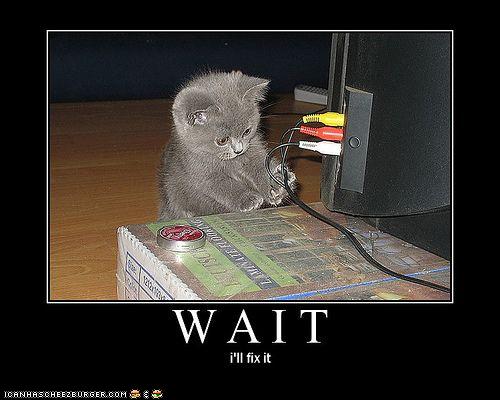 Elder Financial Exploitation
Scam Types
Elder Fraud & Financial Exploitation
“Grandparent” Scam – A fraudster contacts a senior citizen claiming to be a grandchild who is in trouble (jail in México, overseas or just in trouble domestically). Fraudster asks for wired funds or funds to be purchased in a stored value card.  Sometimes fraudsters block the grandchild’s phone to prevent contact. 
Government Benefit Scams – Fraudster contacts a senior citizen asking for personal information to update or send new cards for Medicare, Medicaid, SSI, Etc. 
Jury Duty Scam – Elder may not be aware of the age 70 exemption.
Elder Financial Exploitation – “…a fast-growing form of abuse of seniors and adults with disabilities” where these vulnerable adults have their funds misappropriated by “trusted persons…such as”* family members, caretakers, neighbors, friends and acquaintances, attorneys, pastors, doctors/nurses or financial institution employees. 90% unreported!
*http://www.napsa-now.org/policy-advocacy/exploitation/
Elder Financial Exploitation
Scam Types
Elder Fraud & Financial Exploitation (Cont’d)
Report suspected elder/disabled financial exploitation to the Department of Aging and Disability Services – Adult Protective Services (APS)
Call the Texas Abuse Hotline at 1-800-252-5400 or report online at https://www.txabusehotline.org/Login/Default.aspx 
Be sure to capture the confirmation number to prove reporting
APS does not tell suspects who reported (but they may guess)
1-800-458-9858 to report regarding nursing or assisted living facilities
Follow your existing procedures on discussing member activity with a caseworker.
Remember: Since 9/1/2017, 5 business days to report!
Signs of Fraud Influence – Financial(Including Elder)
Scam Signs
Erratic or unusual banking transactions, 
	or changes in banking patterns. Ask questions!
Frequent large withdrawals, often in cash or guaranteed funds
Sudden non-sufficient fund activity; Call, express concern!
Uncharacteristic nonpayment for services, which may indicate a loss of funds or access to funds;
Debit transactions that are inconsistent for an older adult;
This often how elder financial exploitation is spotted by the CU – Lenders see this, too.
Uncharacteristic attempts to wire large sums of money; or
Closing of CDs or other accounts without regard to penalties.
Signs of Fraud Influence – (Continued)
Scam Signs
Putting all trust in someone new and abandoning existing 
	relationships (romance, elder)
Becomes secretive or uncooperative
Stops answering phone calls or is unreachable
Makes a large number of payments or donations to one or two individuals or organizations
Talks about making a large amount of money or expectations of a quick return on investments
Seems nervous around friend, family or caregiver; seldom away from this influence
Isolate the member…not obligated to speak to someone not on the account
Credit card/ loan debt increases
Abrupt changes in will, POAs or account ownership in favor of one individual or group
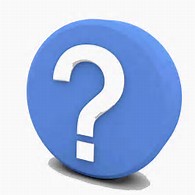 Questions?
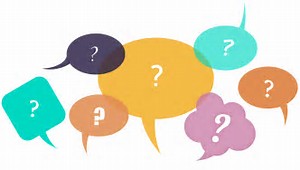 [Speaker Notes: Prepare slides for the appendix in the event that more details or supplemental slides are needed. The appendix is also useful if the presentation is distributed later.]